ECMI Workshop
Investor Protection under MIFID II
Joris Lauwers, KBC Asset Management
September 26, 2017
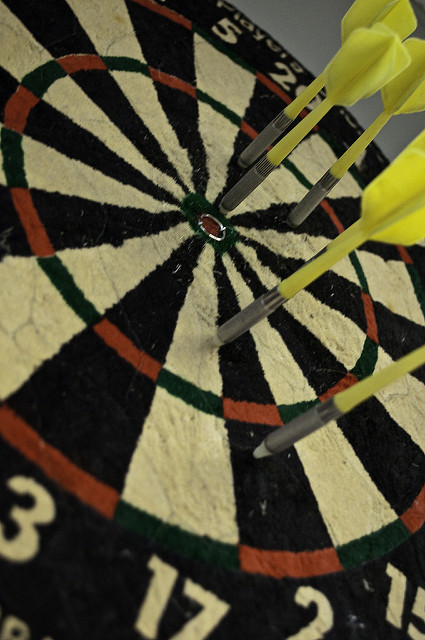 Target Market - EMT
ESMA Guidance date only from June 2017
Sector initiative: ‘European Mifid Template’ gives clear guidance for manufacturers and UCITS or AIF management companies
Works well in practice to classify funds, less easy for  other types of products
Elements to clear out further
Eg What is exactly ‘capital preservation’ ?
Eg How to assess ‘leverage’ ?
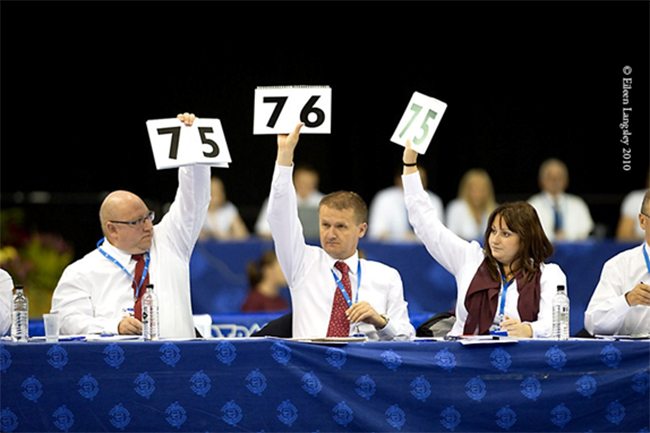 Target Market 
Risk Tolerance Assessment
ESMA requires the use of PRIIPS SRI and UCITS SRRI
Both score risk on a scale from 1 – 7
UCITS SRRI
Market Volatility
Smaller Volatility bands
PRIIPS SRI
Market Volatility & Credit Risk
Wide Volatility bands (~ VaR equivalent Volatility)
Typical Equity fund has an PRIIPS SRI of 4 and a UCITS SRRI of 5 or 6 
Confuses distributors and Client
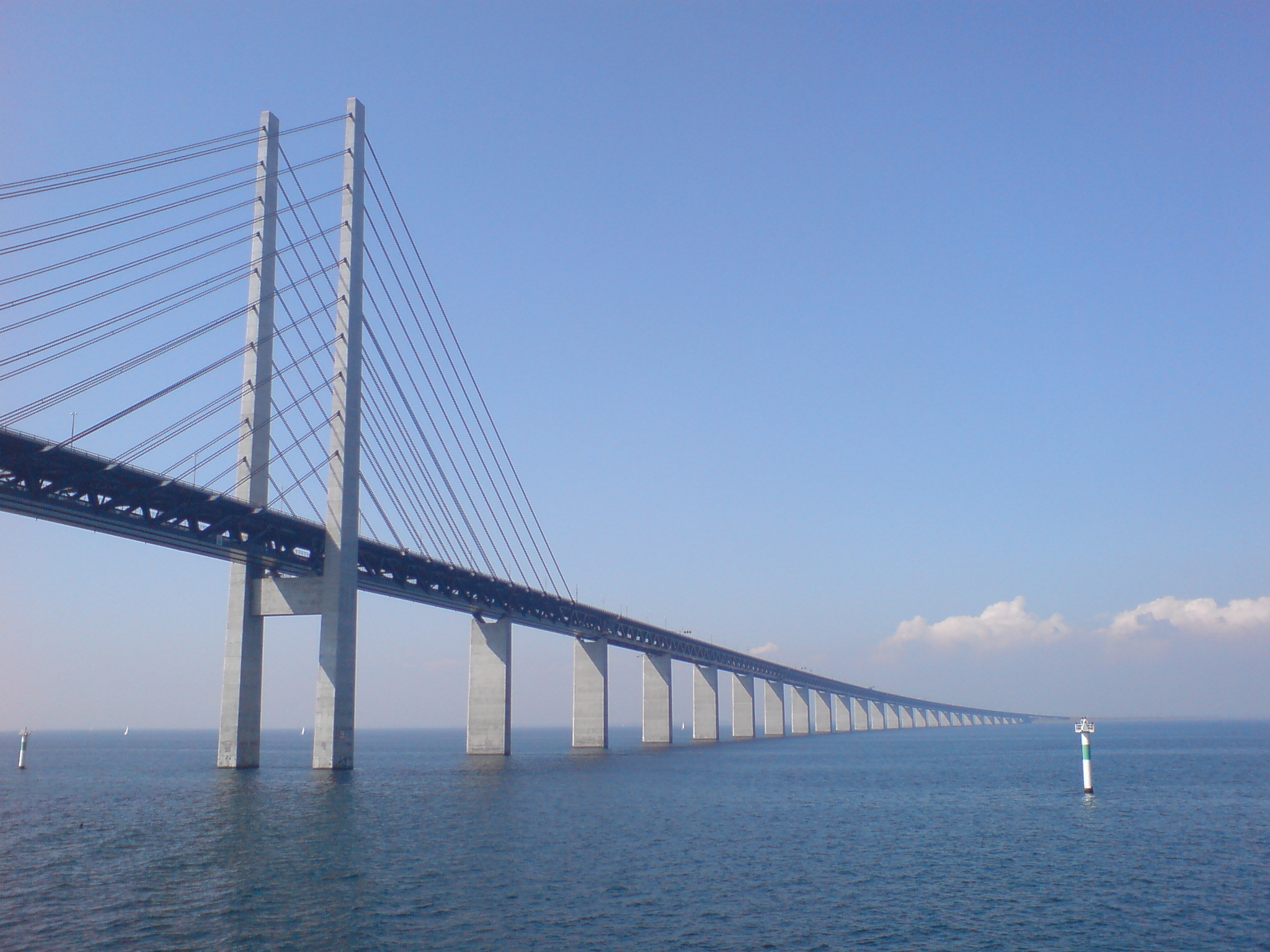 Bridge between
Product Manufacturer and Distributor
Product Currency versus Investor Home Currency
KBC client centric ‘product score’
Stand alone product approach versus Portfolio approach
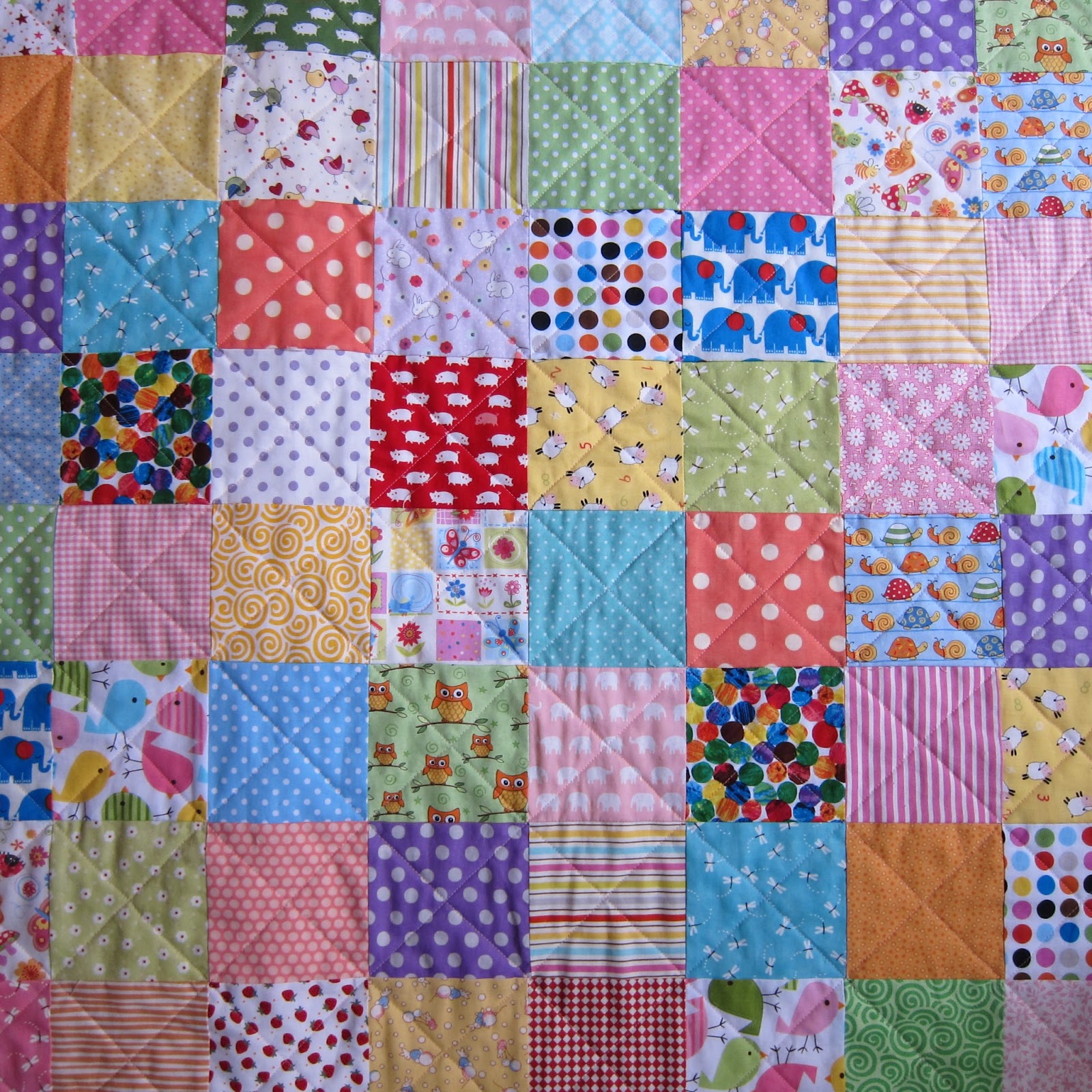 Regulatory Patchwork
Does it enhance investor protection?
PRIIPS / MIFID2 / IDD / Differences in national legislations

Examples
Why different notions to calculate costs ?
Different notions on ‘complex products’
PRIIPS comprehension alert
MIFID notion of complexity (structured fund AIF)
Belgium: moratorium on unnecesary complex products
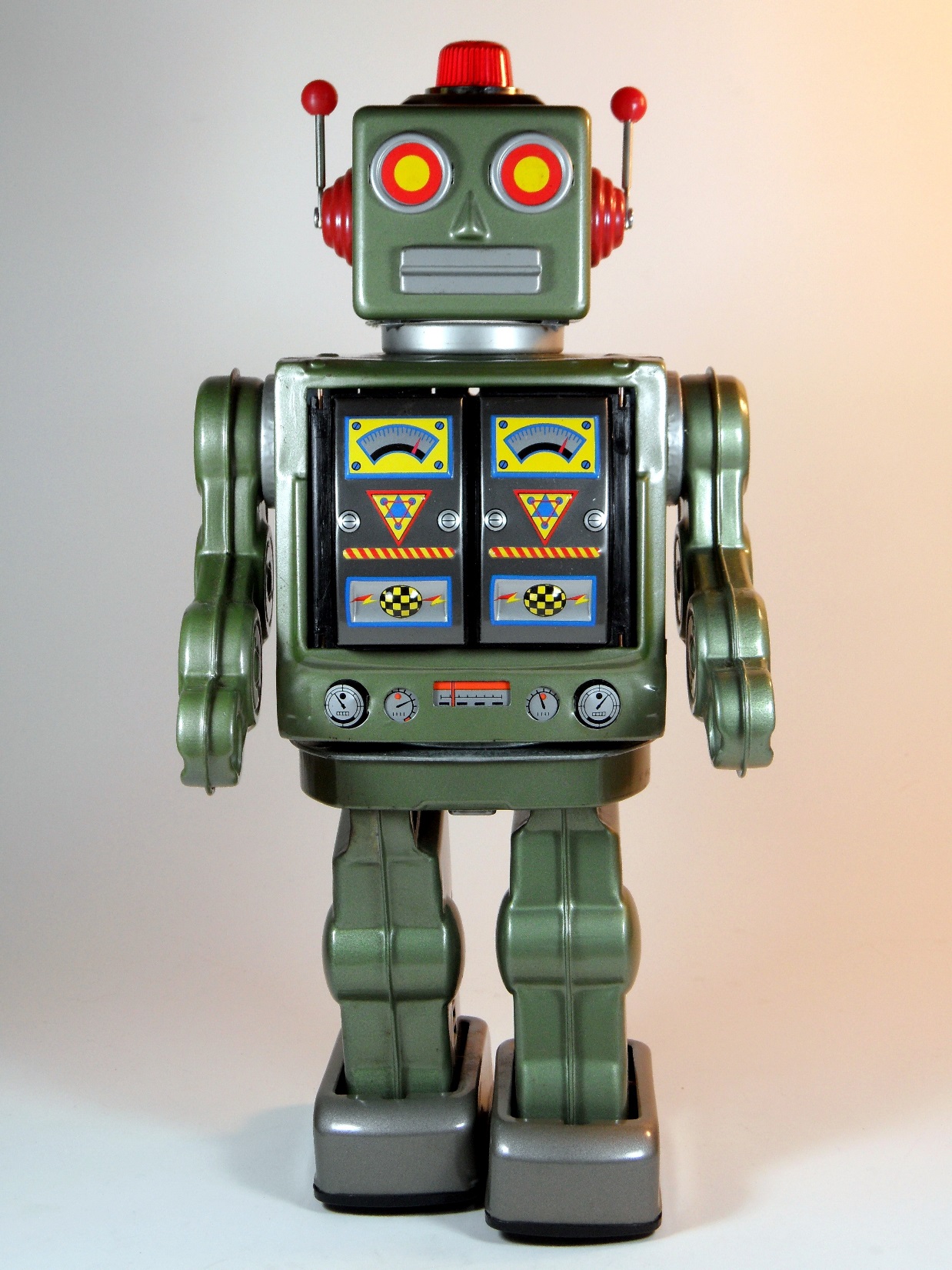 Where
will it lead us from here ?
Standardised / automated for mass retail
Structured and standardised advise process
Digital transformation in financial sector
New digital players ?
Execution only
Individualised  for top segment
For those who are willing to pay for it
Personal quality service
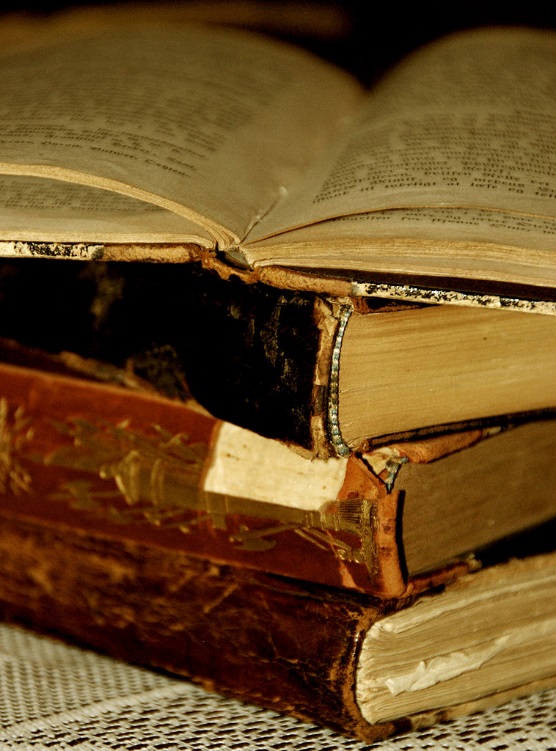 Suggestions
How can we improve ?
How we interact with the investor
Protected Investor
suitability and appropriateness assessment by adviser
Informed Investor
Key information documents
Educated Investor
Let us focus much more on financial literacy
Regulators, Industry, goverment must play their role

How we organise the financial market
Regulatory convergence
Between memberstates
Between different regulatory streams